ÇEŞİTLİ ÜLKELERDE
ENGELLİLERİN İSTİHDAMINA YÖNELİK DENEYİMLER
Prof.Dr.Kamil Ufuk BİLGİN 
TODAİE Öğretim Üyesi
1
SUNUM PLANI
Dezavantajlı Gruplar 
Engelliler
Engellilerin İstihdamı
Ülke Deneyimleri
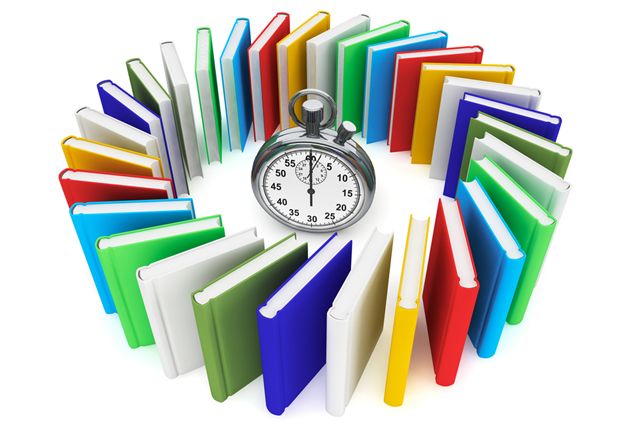 2
DEZAVANTAJLI GRUPLAR
Sosyal (günlük) hayatta, 
İşe girmekte veya 
iş ortamında 
zorluk çeken 
gruplardır.
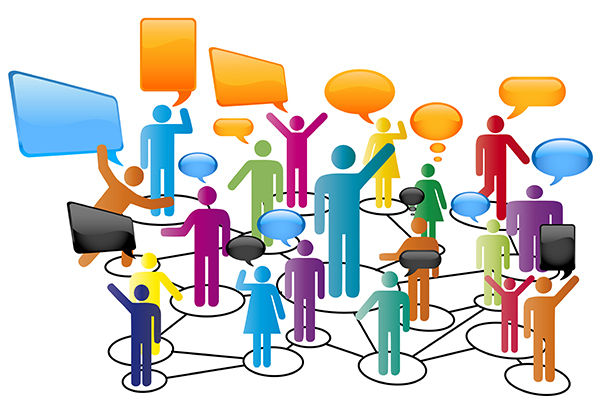 3
DEZAVANTAJLI GRUPLAR
1. Engelliler
2. Niteliksiz İşsizler 
3. Yaşlı İşsizler
4. Genç İşsizler
5. Eski hükümlüler
6. Diğer…
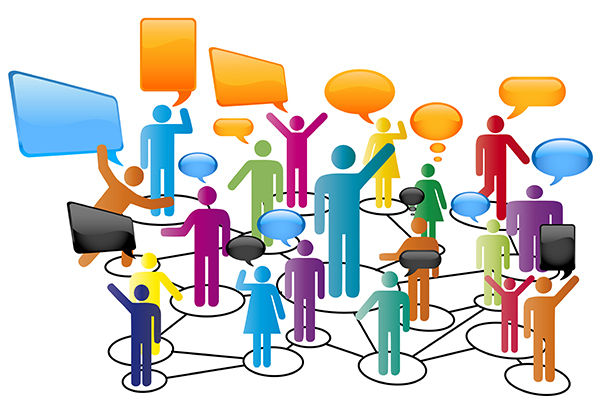 4
DEZAVANTAJLI GRUPLAR
Diğer…
     Göçmenler
     Etnik açıdan
     İnanç açısından
     Siyasi açıdan
     Cinsiyet açısından
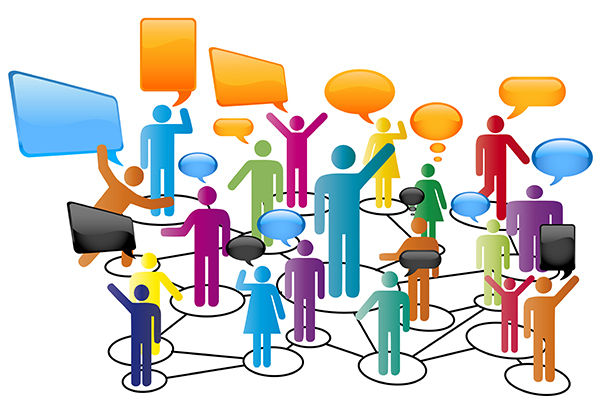 5
ENGELLİLER
Sosyal hayata katılabilme, 
iş bulma ve işinde kalma
açısından, 
diğerlerine göre 
kısmen veya 
tamamen 
yoksunluğu olanlardır.
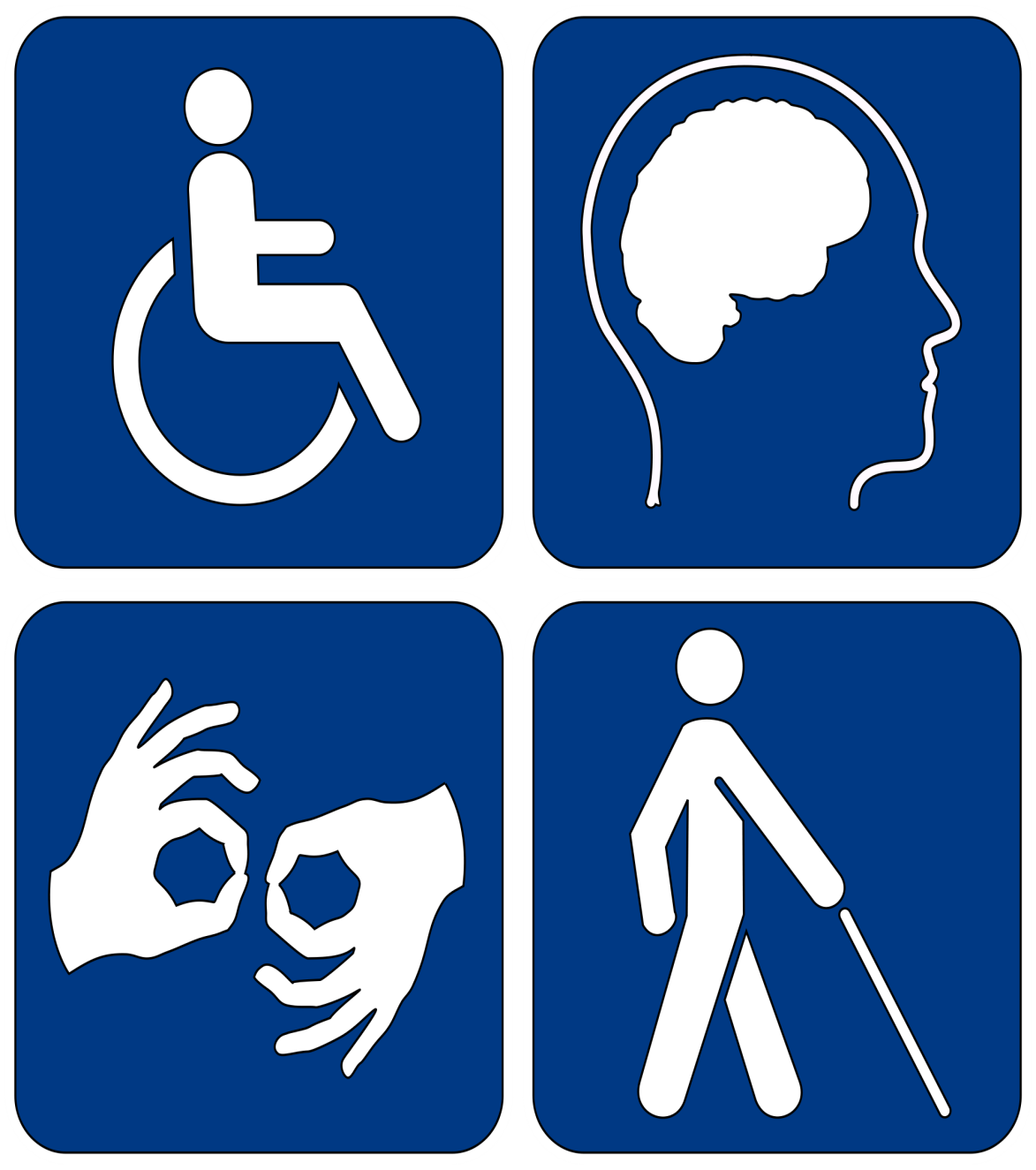 6
ENGELLİLER
Ortopedik engelliler,
Görme engelliler,
İşitme engelliler,
Konuşma engelliler,
Zihinsel engelliler,
Sürekli hastalar.
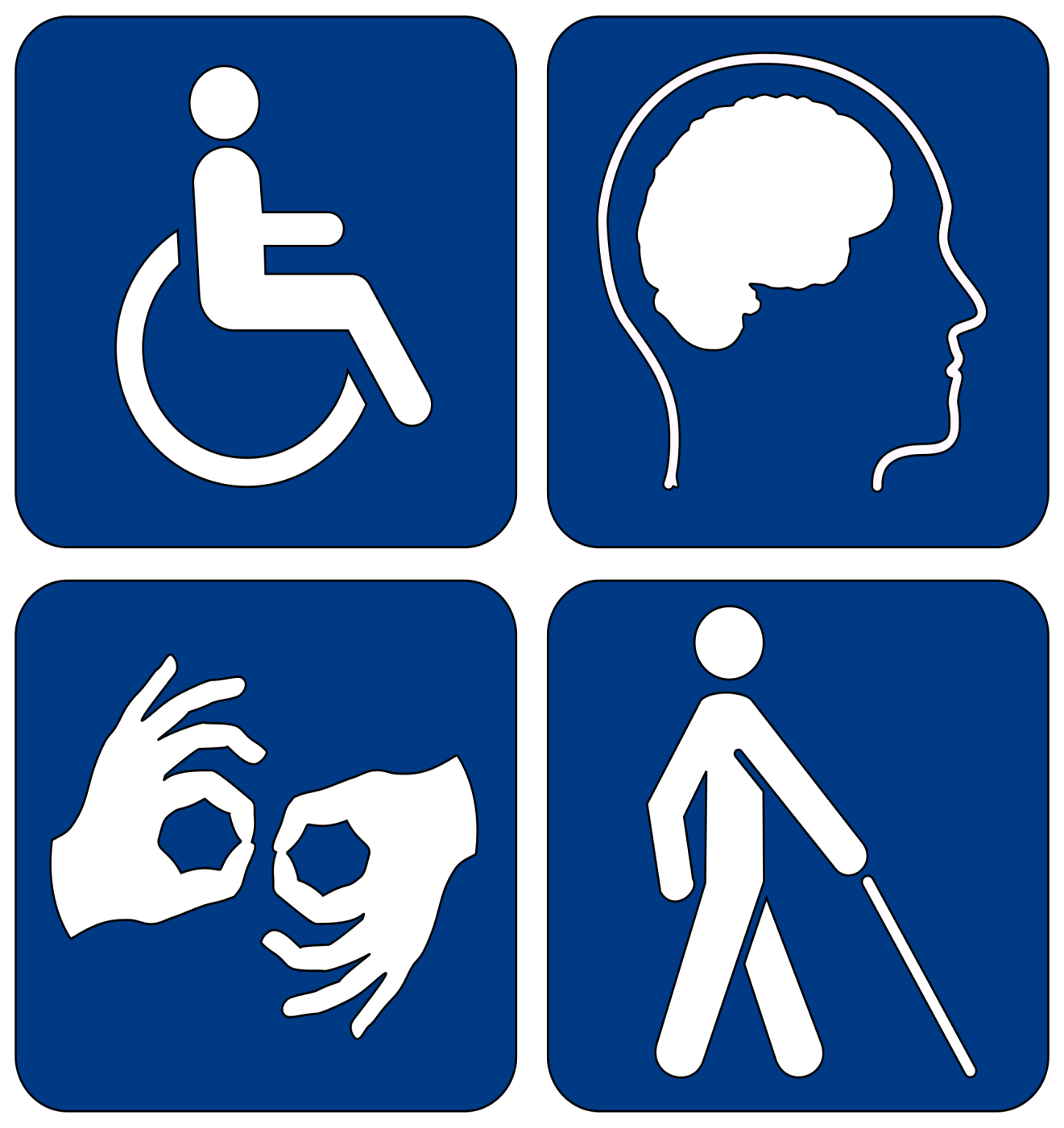 7
ENGELLİLERİN İSTİHDAMI -1
Sosyal Devlet yaklş.
Kapsayıcı büyüme yklş.
Bütünleşme yaklaşımı
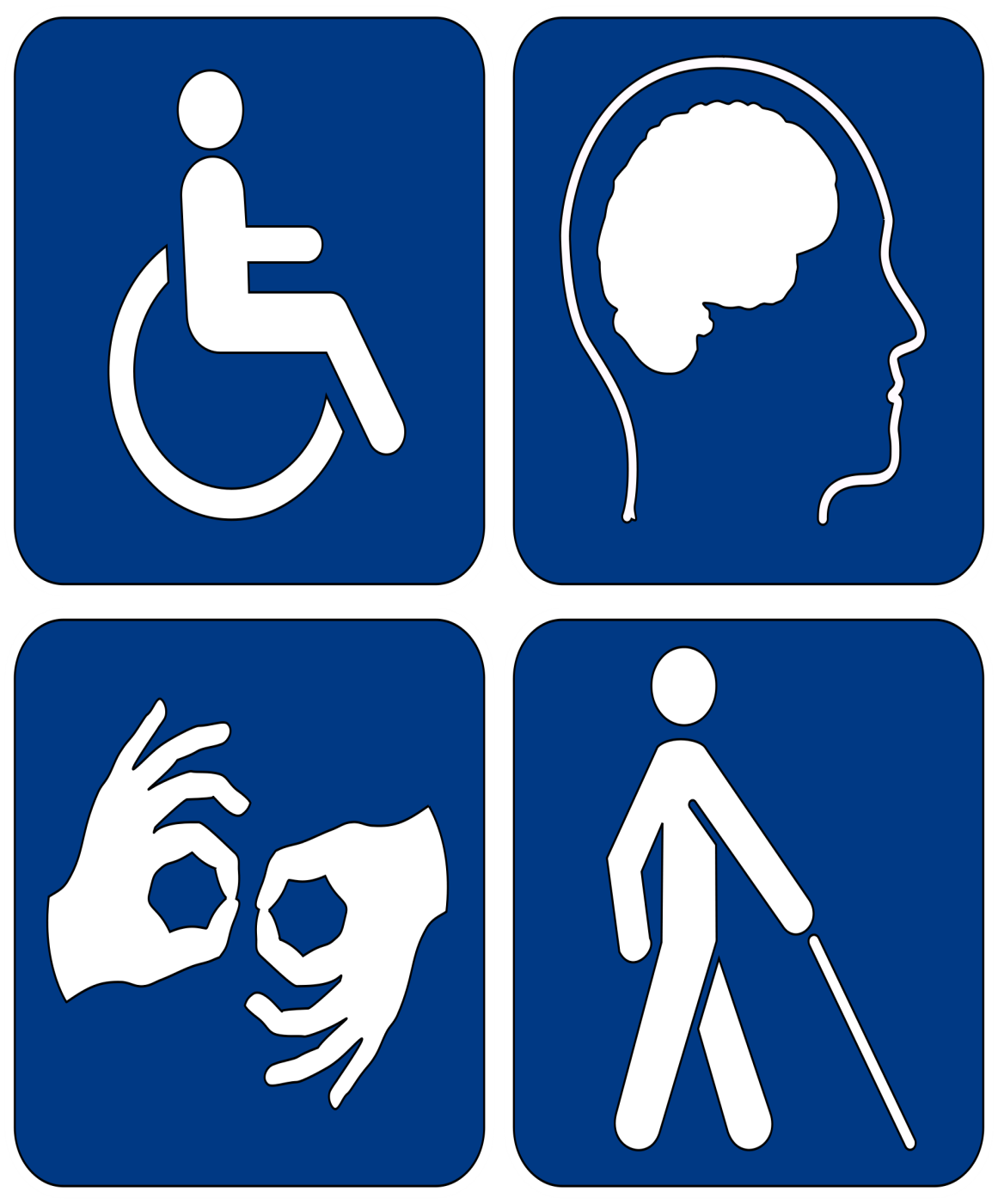 8
ENGELLİLERİN İSTİHDAMI -2
Kotayla çalışma
Kotasız çalışma
Korumalı İşte çalışma
Seçilmiş işlerde çalışma
Kooperatif çalışma
Kişisel çalışma
Evde çalışma
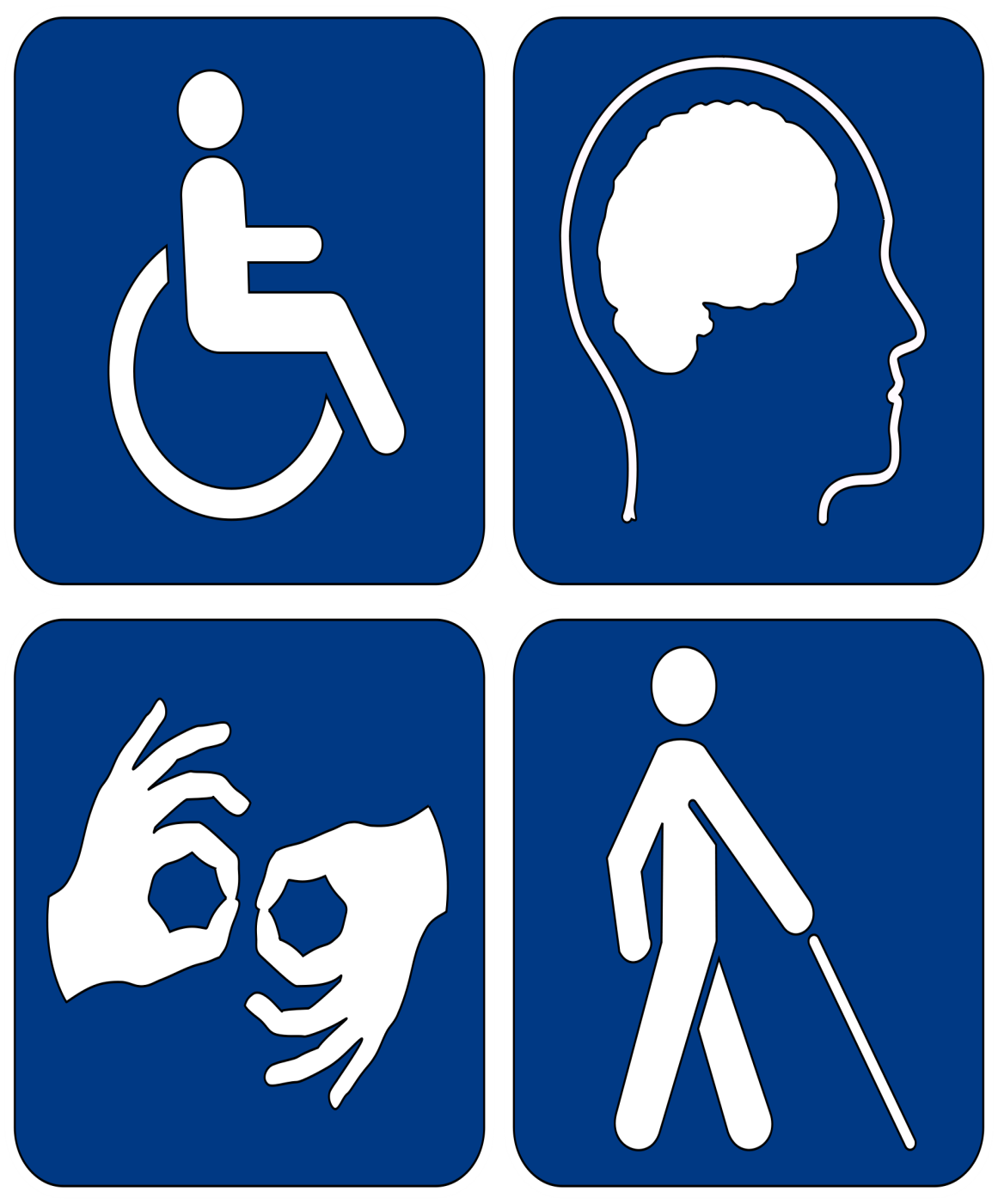 9
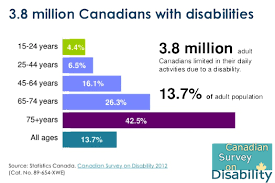 ÜLKE DENEYİMLERİ

1. KANADA : 

Engellilere kotasız istihdam, 
Engellileri istihdam önc.mesleki eğitim,
İşverenlere, engelli istihdamında teşvik ve iş tanımlama, yöntem ve kaynak bulma konusunda danışmanlık.
10
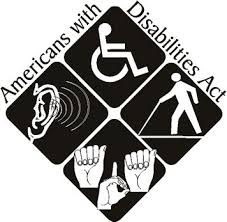 2. ABD : 

Engellilere kotasız istihdam,
Engelli gazilerin istihdamına 
     vergi indirimi,
Engelli istihdamı öncesi mesleki eğitim.
11
3. MEKSİKA:

Engellileri kotasız istihdam,
Engelli işsizlere, işverenlerin istediği bilgi ve beceriler için mesleki eğitim
     Açık Okul güvence verilmesi,
İşverenlere, engelli iş tanımı geliştirmeleri konusunda 
    destek verilmesi.
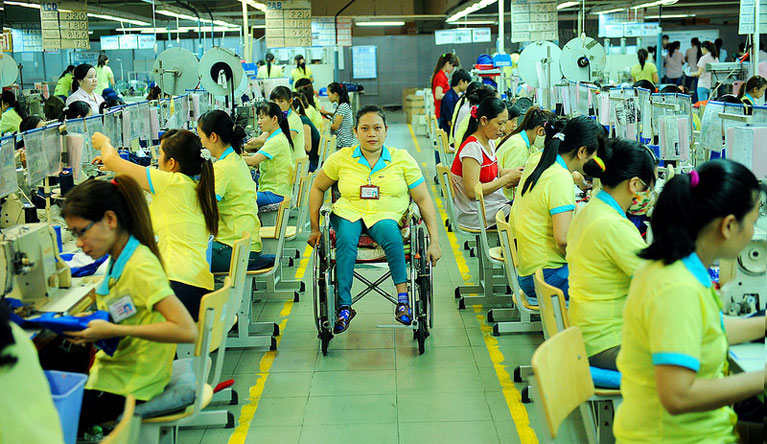 12
4. BREZİLYA :

Engellilere kotasız istihdam, 
Engelli istihdamı öncesi mesleki eğitim,
Genel eğitimli veya mesleki eğitimli engellilerin istihdamı için profesyonel çıraklık sisteminin uygulanması.
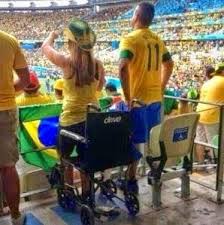 13
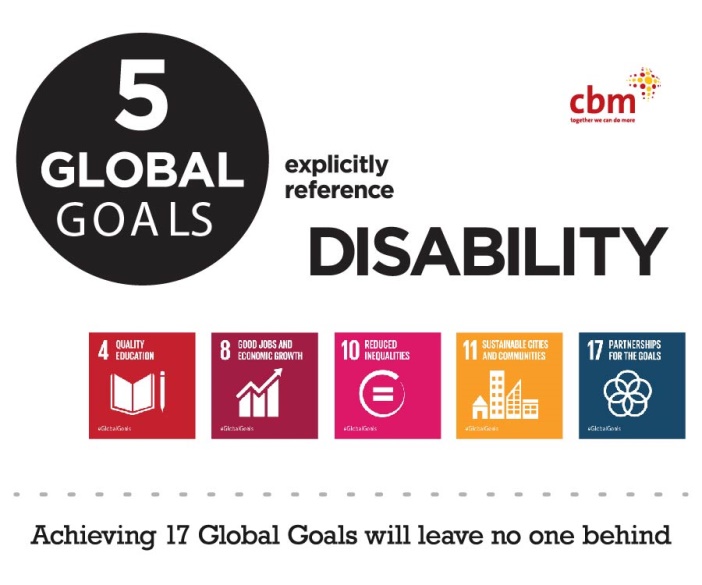 5. İNGİLTERE:

Engellilere (ve gazilere) 
     kotalı istihdam,
Engelli için işyerini 
     düzenlemeye mali katkı,
Engelli gençlerin istihdamında staj imkanı.
14
6. ALMANYA:

Engellilere kotalı istihdam,
Engelli bireye işbaşı eğitimi,
Engellilere istihdam desteği,
Diğer AB ülkelerinde Engelli istihdamı değişimi,
Mesleki becerisi olan engelli gençlere staj imkanı sağlanması.
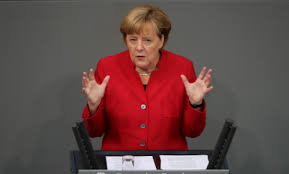 15
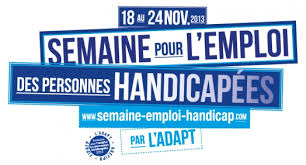 7. FRANSA :

Engellilere kotalı istihdam,
Engellilerin mesleki eğitim alm. sağ.
Engelli çalıştırılan işyerlerine engelli başına devlet katkısı sağlanması,
Korumalı (atölye) işte çalışan engelli maaşına devlet katkısı yapılması.
16
8. İTALYA :

Engellilerin kotalı istihdamı;
Engellilerin istihdamında vergi teşviği,
Engellilerin istihdamında kısmi zamanlı çalışma desteği,
Engellilere istihdam öncesi 
     mesleki eğitim.
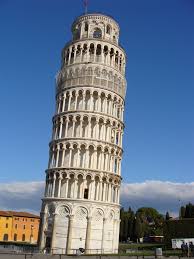 17
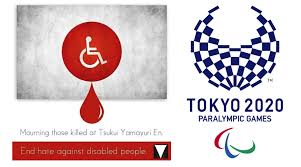 9. JAPONYA:

Engelli isth. eden/edecekl. destek hizm.;
Başarılı istihdam örneklerin paylaşımı;
Evde engelli çalışması için rehberlik;
Engelli istihdam teknolojilerin destekl.; 
Engelli çalıştırılan (5+) işyerlerinde engelli meslek danışmanı olması.
18
10. GÜNEY KORE:

Engellilere kotalı istihdam,
Kotaların artırılmasının sağlanması,
Engellilerin 3-7 hafta işbaşı eğitimi sonrası istihdam edilmesi,
Genç engellilere staj imkanı verilmesi.
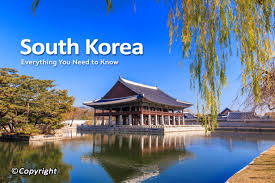 19
11. Suudi Arabistan 1:

JAHİZ sistemine eğitim aşamasında 
kayıt olan engelli öğrencilere, 
kariyer danışmanlığı, 
mesleki eğitim ve staj imkanı verilmektedir.
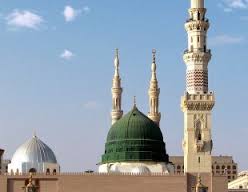 20
11. Suudi Arabistan 2:

TAWAFUQ programıyla,
engellilere farkındalık kazandırma, erişilebilirlik, mesleki eğitim, 
özel istihdam programları ve 
engelli istatistiklerinin 
güncellenmesi yapılmaktadır.
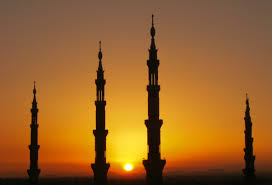 21
11. Suudi Arabistan 3:

Evde-iş Programıyla, 
kadın engellilerin 
istihdamında 
özel sektöre destek 
sağlanmaktadır.
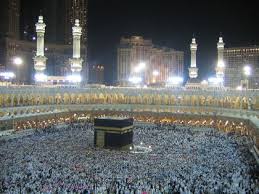 22
SONUÇ :

Engelli istihdamında öncelikle (mesleki) eğitimin sağlanması;
Engelliye ve İşverene yol gösterilmesi;
Engelli istihdamında, işverenin teşviki;
Engelli çalıştırma yönteml. uygulanm;
Engelli istihdamında staj / çıraklığa başvurulması.
23
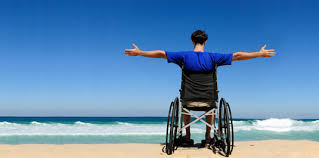 ENGELLİLERE
ERİŞİLEBİLİR 
BİR HAYAT 
DİLERİM.
Teşekkürler
24